Litigation AcademyUnited States District Court for the District of Rhode IslandRoger Williams University School of LawRhode Island Chapter, Federal Bar Association
Deposition Skills


John S. Foley
FoleyCerilli, P.C.
56 Pine Street Suite 200 
Providence, Rhode Island 02903
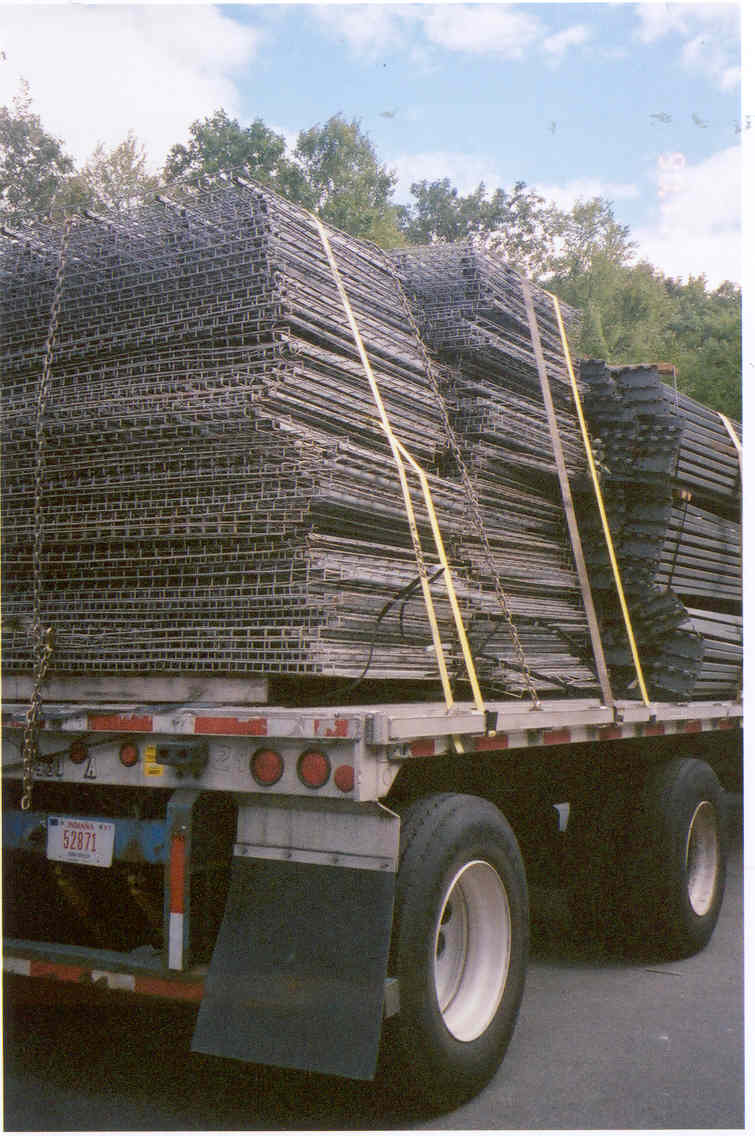 Goals of a Deposition
1. Discover information

2. Obtain factual admissions to support a motion for summary judgment

3. Lock in testimony so you can impeach at trial if it changes
Admonitions Topics
1.  Discover information:  “Frame of Mind” admonitions

2.	Use for summary judgment:  “Clean Transcript” instructions

3.	Use for impeachment: “Prevent Excuses” directions
“Frame of Mind” Admonitions
1.  The same oath as in court?

	2.  The oath requires truthful, accurate, 	     complete answers?

	3.  Whatever recollection you have, even if 	     vague or incomplete
“Clean Transcript” Admonitions
1.  Stenographic recording
	2.  Spoken answers; no gestures
	3.  Speak clearly
	4.  Only one person talks at a time
	5.  Objections:  answer anyway
“Prevent Excuses” Admonitions
1.  “I didn’t understand that question.”
2.  “I was tired, I needed to take a break.”
3.  “I needed to talk to my lawyer about that.”
4.  “I realized later that I made a mistake when I
       said that.”
5.  “I was taking painkillers that day and I was 	really out of it.”